Mar. 2010
Distributed Measurement Report Period for Interference Detection in 802.11af  MAC
Authors:
Slide 1
Chang-Woo Pyo, NICT
Mar. 2010
Summary
This document describes
interference avoidance and protection in FCC, and
Action of 11af WLAN after sensing TV signal
introduces
MAC Issues in 802.11af standardization including
Critical MAC issue and Performance MAC issue
and provides
a solution for the critical MAC issue of interference : detection: Distributed Measurement Report Period (DMRP)
Slide 2
Chang-Woo Pyo, NICT
Mar. 2010
Interference Avoidance & Protection Mechanisms in FCC
Interference Avoidance Mechanisms in FCC
Geo-Location Database
Spectrum Sensing
One of Interference Protection Mechanisms in FCC
Required separation distance





Action of 11af WLAN after sensing TV signal
11af WLAN should change channel or stop network
Slide 3
Chang-Woo Pyo, NICT
Mar. 2010
MAC Issues in 802.11af (1/3)
In infrastructure mode, Access Point (AP) has all functionalities of channel switching and network termination

It means that
AP should collect the sensing results reported by STAs in order to determined to switch channel or stop network
Slide 4
Chang-Woo Pyo, NICT
Mar. 2010
MAC Issues in 802.11af (2/3)
Unable Measurement Report 
If interference is higher than CCA Threshold (i.e., medium is busy), STA can not report the channel measurement result since STA should wait transmission until medium becomes idle
AP has no information of interference, then the network may continue to interfere
Critical MAC Issue
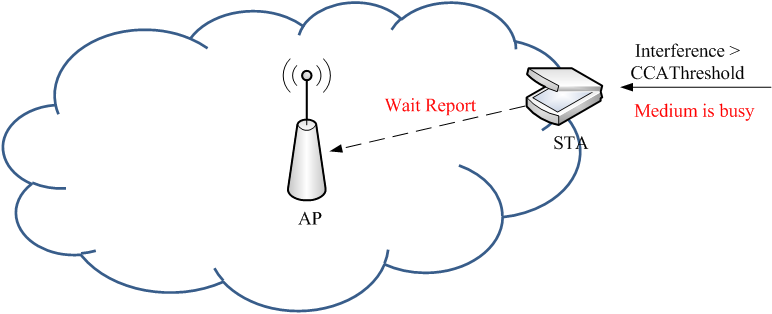 Slide 5
Chang-Woo Pyo, NICT
Mar. 2010
MAC Issues in 802.11af (3/3)
No information for interference types
STA may sense interference during quiet period, but STA may not decode interference types, e.g., TV signal, 802.22 signal or others
It means that AP should change channel or stop network whenever STA senses any interference above CCA
MAC Performance Issue
This issue may rely on implementation
Slide 6
Chang-Woo Pyo, NICT
Mar. 2010
A Solution for Unsuccessful Measurement Report
Unenable Measurement Report  is a critical MAC issue that should be solved for 802.11af standardization
Solution
Define Measurement Report Period (MRP), which purposes to report measurement result from STA to AP, that should be worked on Contention-Free
Each STA should report the channel measurement result during it MRPs
AP determines action of channel switching or network termination from based on the report
If AP does not receive the report during either of MRPs, AP should do action of channel switching or network termination since it is possible for STAs to be under interference
Slide 7
Chang-Woo Pyo, NICT
Mar. 2010
Example of Distributed Measurement Report Period (DMRP)
AP broadcasts Quiet Period (QP) for channel measurement, and Measurement Report Period (MRP) for measurement result report by using Beacon or Probe frame

Measurement Report Period may include more than one contention-free time slot for STA to report the measurement result
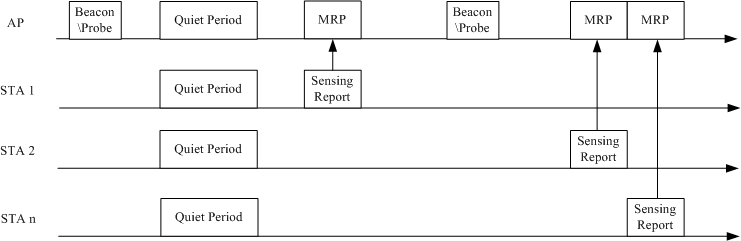 Slide 8
Chang-Woo Pyo, NICT
Mar. 2010
Conclusions
This document describes
Interference avoidance and protection in FCC, and
Action of 11af WLAN after sensing TV signal
introduces
MAC Issues in 802.11af standardization including
Critical MAC issue and Performance MAC issue
And provides
Solution for the critical MAC issue
Measurement Report Period (MRP)
Slide 9
Chang-Woo Pyo, NICT